Kost og hjertesvigt
11-09-2024
1
[Speaker Notes: Opdateret juli 2024 / klinisk diætist Lotte Juul]
Forekomst
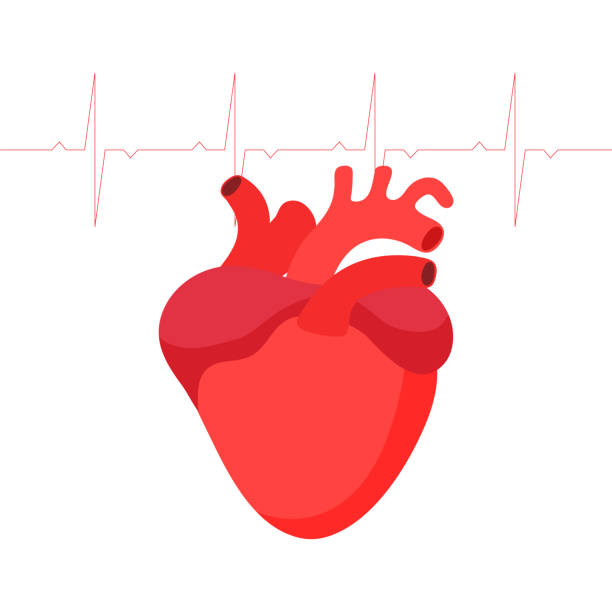 Omkring 670.000 danskere lever med en hjerte-kar-sygdom.

78.181 mennesker har hjertesvigt 

11.874 nye tilfælde om året
11-09-2024
2
[Speaker Notes: Hjertetal fra Hjerteforeningen. 2024 / https://hjerteforeningen.dk/forskning/fakta/noegletal/]
Hvad er hjertesvigt
Hjertets pumpekraft er nedsat
Hjertet er på overarbejde og forsøger at kompensere
Hjertesvigt har 4 NYHA-klasser = sværhedsgrader af sygdom
NYHA klasse 3 og 4 har ofte ernæringsmæssige konsekvenser
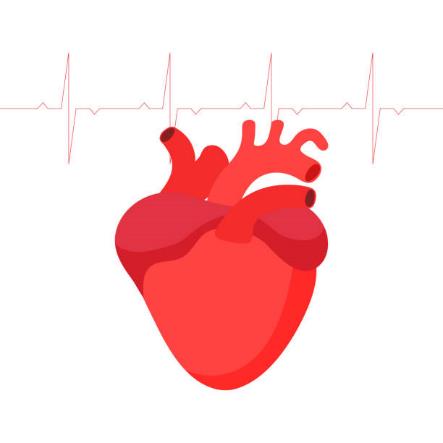 11-09-2024
3
[Speaker Notes: Ved hjertesvigt er hjertets pumpekraft nedsat i forhold til kroppens behov. Hjertesvigt også kaldet hjerteinsufficiens udvikles gradvist og optræder i forskellige sværhedsgrader kategoriseret ved fire såkaldte NYHA-klasser (New York Heart Association). NYHA I har den lette grad af sygdomsbelastning, mens NYHA IV har den sværeste grad af sygdomsbelastning, og også de største ernæringsmæssige konsekvenser.

BAGGRUND: Der er således stor spredning på ernæringsproblematikkerne i denne patientgruppe. Fra velfungerende patienter med fint energiindtag og god appetit – til alvorlig syge patienter med utilsigtet vægttab, småtspisende med kvalme og madlede. Første halvdel af oplægget er til den dårlige patient, mens anden halvdel er til patienten med god appetit.]
Ernæringsmæssige udfordringer ved svært hjertesvigt
Når hjertet belastes, så stresses kroppen 
Behovet for energi og protein øges

Væskebalancen påvirkes hvilket kan føre til væskeophobninger 
Væske i ben får benene til at hæve 
Væske i lunger påvirker vejrtrækning og nedsætter energien til at lave mad og spise
Væske i maven giver kvalme og fornemmelse af at være mæt

Svær sygdom nedsætter lysten til at spise og påvirker appetitten generelt
11-09-2024
4
[Speaker Notes: Når hjertets pumpekraft er nedsat, kommer hjertet på overarbejde. Hjertet kompenserer for at opretholde den mængde blod, der per minut skal cirkulere ud i kroppen. Væskebalancen forskydes og patienterne kan få store væskeophobninger i ben, mave eller lunger. Dette kan medføre kvalme, appetitløshed, træthed og åndedrætsbesvær. Det stresser kroppen, så udskillelsen af stresshormoner øges og stressmetabolismen aktiveres.]
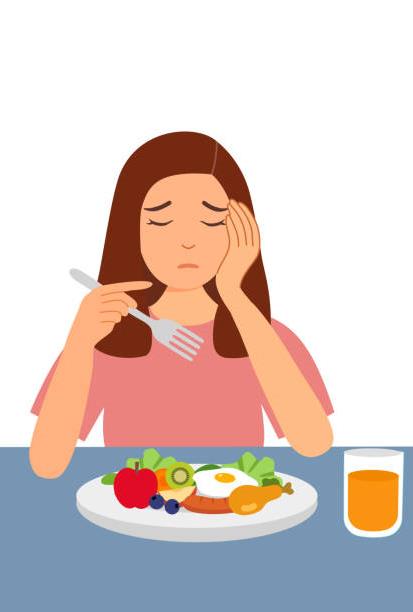 Hvis appetitten er lille
Mange bække små – 6-8 daglige måltider

Små fristende portioner

Fokus på protein og planterigets fedt
11-09-2024
5
[Speaker Notes: Svært hjertesvigt øger stressmetabolismen og hermed behovet for energi. Det bliver derfor ofte nødvendigt med flere måltider i løbet af dagen for at dække kroppens øgede energibehov. 

Når appetitten er nedsat, kan ”mange bække små” i form af seks-otte små måltider over dagen sikre, at kroppen alligevel få den næring, der er brug for. 
Portionerne skal være små og overskuelige, og maden være flot og indbydende anrettet. Spis lidt, men spis tit – helst et lille måltid hver tredje time.

Ved alvorlig sygdom må de sunde grøntsager og gode kostfibre vige pladsen for protein og fedt (primært umættet fra planteriget).
For når kroppen er ramt af svært hjertesvigt, så kommer behandling af undervægt, svækkelse og hjertesygdom i første række.]
Kostens sammensætning under svær hjertesygdom (NYHA III og IV)
Fedtindholdet i kosten skal øges for modsvarer behovet for ekstra energi
Lad førstevalget være det hjertesunde fedt fra planteriget

Proteinbehovet stiger under svær hjertesygdom
Øg kosten indhold af fisk, kylling, magert kød, æg, skyr, yoghurt ost og mælk
11-09-2024
6
[Speaker Notes: BAGGRUND: Når patienten med hjerteinsufficiens er ramt af alvorlig grad af sygdom, kommer behandling af undervægt, lavt energiindtag og svækkelse i første række. Patienten er i metabolisk stress og anbefales ”kost til småtspisende” med seks til otte små måltider over dagen. Voluminøse fødevarer må begrænses til fordel for mad med større energi- og proteintæthed.

Fedt er det næringsstof, som giver mest energi per gram. 
Vælg umættet fedt som førstevalg for hjertesundhedens skyld; Planteolier, avokado,  oliven, nødder, kerner, mandler, frø. Baseret på olier er også remoulade, mayonnaise, hummus

Bevar mest mulig muskelmasse ved at fokusere på protein i kosten
- Øg proteinindholdet i kosten  
Protein fås fra fisk, fjerkræ, kød, æg, mælk, yoghurt og ost.
I praksis skal du spise lidt mere protein fra fisk, fjerkræ og kød på bekostning af nogle af måltidets grøntsager.
Yoghurt, skyr og småretter med æg kan indgå som mellemmåltider, og mælk kan supplere kosten dagen igennem.]
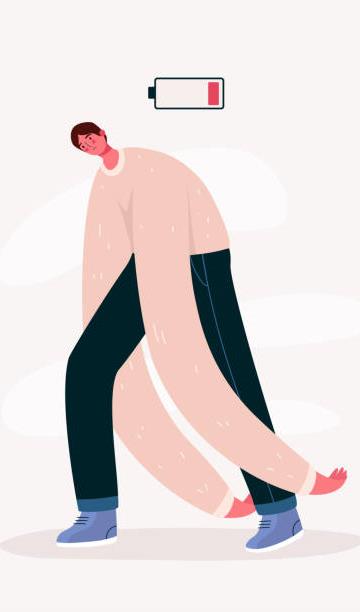 Lav på energi
Øg indtaget af fedt

Vælg primært umættet fedt: Planteolie, fede fisk, remoulade, mayonnaise, hummus, oliven, avokado, nødder, mandler

Berig måltider fx sovs, mos, grød med 1 tsk. olie
11-09-2024
7
[Speaker Notes: Fedt er det næringsstof, som indeholder mest energi per gram, og derfor er fedt en vigtig del af maden ved et øget energibehov.
Det er sundest for hjertet, når fedtet vælges fra planteriget, fx olier, nødder, mandler, kerner, avokado, oliven, mayonnaise, remoulade og også de fede fisk.

I praksis kan supper, sovs og grød beriges med en skefuld rapsolie. Rapsolie er smagsneutral.
Nødder, mandler og oliven kan udgøre små mellemmåltider
Avokado med mayonnaise samt fed fisk kan spises til hovedmåltid.
I visse situationer er det ikke nok til at holde vægten, og så må også fedtstoffer fra dyreriget (mættet fedt) benyttes som energikilde.]
Bevar muskelmassen
Øget behov for protein
1,4 g pr. kilo kropsvægt

Proteinkilder:
Fisk, kylling, magert kød
Æg
Ost, mælk, yoghurt, skyr
Bælgfrugter
Nødder, mandler
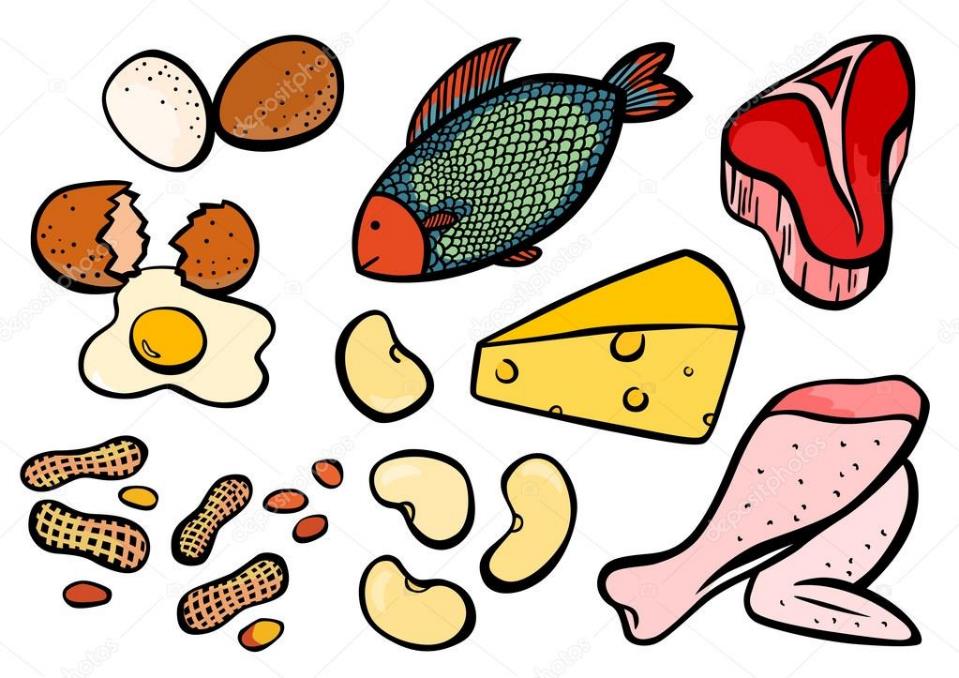 11-09-2024
8
[Speaker Notes: BAGGRUND: Øget proteinbehov ved svært hjertesvigt til 1,4 g pr. kilo kropsvægt. 

Protein er ekstra vigtigt under svært hjertesvigt, da protein begrænser tab af muskelmasse. Sygdom tærer på muskelvæv, herunder hjerte- og lungevæv. Dette sker ikke i samme grad ved vægttab hos raske. 
Protein fås fra fisk, fjerkræ, kød, æg, mælk, yoghurt og ost. I praksis skal du spise lidt mere protein fra fisk, fjerkræ og kød på bekostning af nogle af måltidets grøntsager.
Yoghurt, skyr og småretter med æg kan indgå som mellemmåltider. Mælk kan supplere kosten dagen igennem (350-500 ml. dagligt)]
Når der er brug for noget ekstra
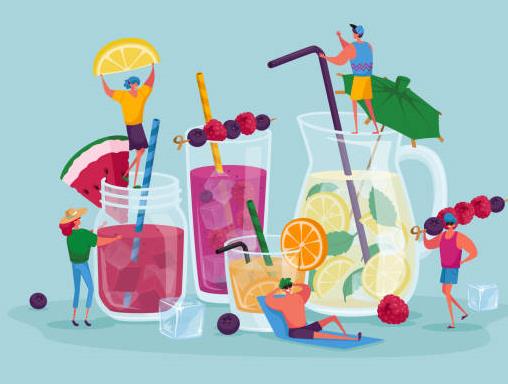 Suppler kosten med energirige drikkevarer
Mælk, drikkeyoghurt, drikkeskyr, smoothies, juice og ernæringsdrikke
11-09-2024
9
[Speaker Notes: Drikkevarer kan godt gøre det ud for et måltid, når appetitten ikke rækker.
Hvis vejrtrækningen er besværet, er det lettere at drikke næring end at spise det.
Drikke mætter ikke på samme måde som mad, så de kan bidrage med ”det ekstra”, der skal til.
Ofte kan energibehovet dækkes via ekstra mælk, drikkeyoghurt, drikkeskyr, smoothies og juice.]
når lysten til mad er forsvundet
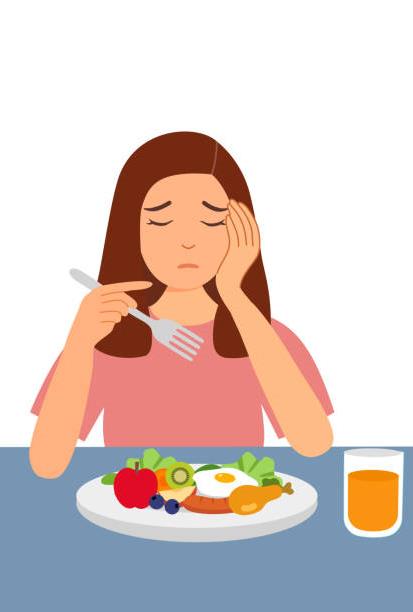 Konsistens – vælg madretter, som tygges nemt og let glider ned
Smag – prøv dig frem surt, salt, bittert, sødt, umami
Temperatur – kold mad vs. varm mad
Farver – anret maden flot og farverig
Duft – lad andre lave maden, så du ikke mættes på madduft
Ro – skab ro og hyggelig stemning omkring måltidet
11-09-2024
10
[Speaker Notes: Det kan være svært at spise, når appetitten er helt forsvunden, men der er en række råd du kan forsøge dig med;
Konsistens: Mad, som kræver meget tyggearbejde, kan vokse i munden og bremse lysten til at spise. Vælg i stedet madretter af flydende, findelt eller blød konsistens, som er nemtat spise fx suppe, røræg, skyr eller dampet fisk
Smag: Det søde kan smage vammelt, mens det sure kan friske smagen op – og andre gange er det helt omvendt. Prøv dig frem med forskellige smage. Der kan være smage, som er nemmere for dig at spise end andre. Prøv både salt, bittert, sødt og surt.
Temperatur: Måske er det nemmere med kold mad end varm mad? I så fald er der intet galt i at spise kold mad til alle måltiderne.
Farver: Anret maden flot og lækkert – brunt i brun er ikke det bedste til at stimulere appetitten. 
Ro: Skab en rolig atmosfære omkring måltidet evt. lidt stille musik, en dug på bordet og en snak der ikke handler om sygdom]
Vægt under sygdom
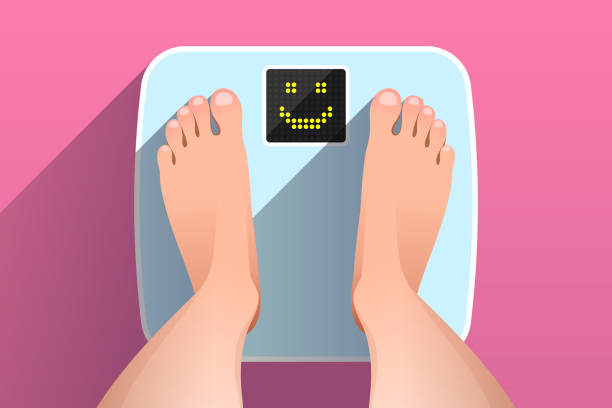 Undgå vægttab under svær sygdom

Fokus på at holde vægten stabil 
Vej dig selv hver dag eller min. 3 gange om ugen

Væskeophobninger kan være årsag til vægtøgning
11-09-2024
11
[Speaker Notes: .BAGGRUND: Vægttab for patienter med hjerteinsufficiens kræver en individuel vurdering. Patienten kan fremstå overvægtig, men stressmetabolismeog underernæring kan være skjult bag en abdominal væskeophobning. Tilsigtet vægttab til reelt overvægtige patienter med let grad af hjerteinsufficiens kan i visse tilfælde anbefales. Det er dog ikke entydigt, hvilket BMI der er forbundet med den største overlevelse hos patienter med hjerteinsufficiens. 

Under svær sygdom skal du forsøge at holde din vægt stabil. Vægttab under svær sygdom fører til tab af energi og øget tab af muskelmasse, herunder hjertevæv 
Hvis vægten stiger, er vægttab ikke altid løsningen. Det kan handle om væskeophobning og ikke øget fedtmasse.
Vej dig hver dag eller mindst tre gange om ugen og hold øje med vægtudsving. Oplever du, at din vægt svinger med 1-2 kilo på blot et par dage, kunne det tyde på væskeophobning. Væskeophobning, som er et symptom på hjertesvigt, kan være årsagen. 
Væskeophobning kan forveksles med overvægt og skjule underernæring og proteinunderskud. 
Vægttab under sygdom vil overvejende blive tab af muskler, herunder hjertemuskulatur, og kun i mindre grad tab af fedtmasse. Vægttab ved svær hjerteinsufficiens kan derfor ikke anbefales. 
Alvorligt syge og småspisende skal derfor ikke tabe sig.]
Væskeophobninger
Væske i ben, lunger og mave 
Hold øje med væskeophobning ved daglig vejning 
Symptomer ved væske i mave og lunger:
Kvalme, træthed og åndedrætsbesvær
spisning kan blive en udfordring
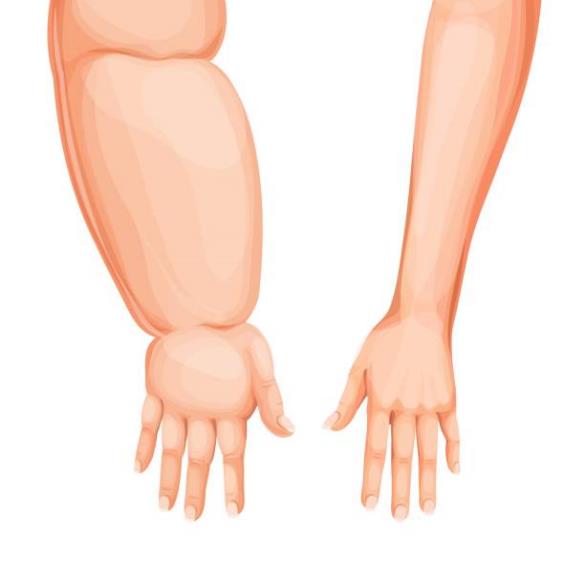 11-09-2024
12
[Speaker Notes: BAGGRUND: Væskeophobning er et klassisk symptom på hjerteinsufficiens og opstår når hjertets pumpekraft er nedsat. Blodet kan populært sagt stå i kø for at komme ind i hjertet. I denne proces trækkes noget af væsken fra blodet ud i vævet, som kan sætte sig som væskeophobninger i lunger, mave eller ben. Derfor anbefales daglig vejning. Patienten bør reagere ved vægtstigning på 1½-2 kg over et par dage og kontakte læge eller hjertesvigtsklinik

Hvis du oplever hævede ben og en vægtøgning på 1-2 kg, vil det med stor sandsynlighed handle om væskeophobning. Kontakt lægen mhp. om du skal reguleres  i medicin.

Væskeophobning i lunger opleves som svær træthed og åndedrætsbesvær. Fx udfordringer med af at trække vejret og tygge maden samtidig. Her er madens konsistens vigtig. Kosten kan med fordel være let, blød eller findelt, så den er nem at spise. Trætheden begrænser antallet af vågne timer i døgnet, hermed antal måltider. Vær opmærksom på at få spist hyppigt i de vågne timer. Somme tider er der behov for supplement med energi- og proteinrige drikke.

Væskeophobninger i mave kan give kvalme, nedsat appetit og følelsen af at være fyldt op. Måltiderne må gøres små, hyppige og indbydende. Hvis du spiser knap det halve af det din normale madmængde, har du behov for energiberigelse af din mad. Det betyder fx tilsætning af rapsolie i supper, grød, sovs, mos og smoothie. Det er også vigtigt med øget fokus på protein.]
Spar på salt
Salt binder væske i kroppen = risiko for væskeophobning

3 råd til at få mindre salt: 
	Trap dit daglige saltindtag ned over tid 
	Begræns brug af forarbejdet mad	Lav mere mad fra bunden 	Køb fødevarer med Nøglehulsmærket
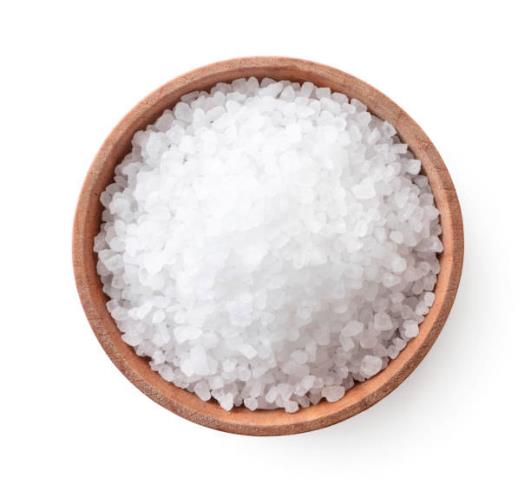 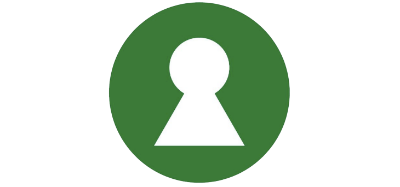 11-09-2024
13
[Speaker Notes: BAGGRUND: Der er evidens for at saltrestriktion svarende til den generelle anbefaling. Salt kan begrænse væskeophobning hos patienter medhjerteinsufficiens, som har store udsving ift. væskeophobninger, på trods af optimeret medicinsk behandling. Derfor stiles indsatsenmod max 5-6 gram salt dagligt, ligesom det anbefales til raske.

Spar på salt mhp. et lavere blodtryk. Det letter arbejdet for hjertet. Salt binder væske til kroppen, noget som øger belastningen på hjertet. 

Størstedelen af vores saltindtag kommer fra færdigfremstillede fødevarer fx pålæg, færdigretter, fastfood, brød, ost, dressing osv. 
Gå efter de uforarbejdede / ”rene” fødevarer

Gå efter nøglehulsmærket = fødevarer med lavere indhold af salt

Det totale saltindtag i løbet af et døgn bør ikke overskride 1 teske, som svarer til ca. 6 g salt (NaCl). Et begrænset saltindtag betyder, at man må begrænse salttilsætning i kosten ved bagning af brød, kogning af kartofler etc.]
Forslag til dagskost
Morgenmad: Skyr / havregrød - med bær og mysli
Formiddag: Smoothie

Frokost: Brød med fed fisk med mayonnaise, remoulade, avokado-mos,  hummus eller en omelet

Eftermiddag: syrlig drikkeyoghurt 

Aftensmad: Kylling / fisk med kartoffelmos tilsat olie. Lidt grønt og sovs 

Sen aften: 1 lille skål med nødder, mandler, chokolade 70%
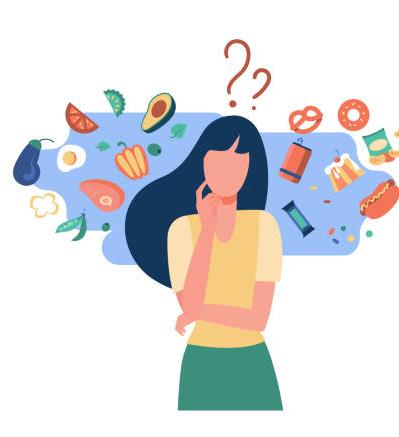 11-09-2024
14
[Speaker Notes: Her ses en vejledende plan for sammensætning af dagens måltider, når appetitten er lille – fokus på konsistens, små måltider, umættet fedt og protein.]
Opsummering nårappetitten er lille
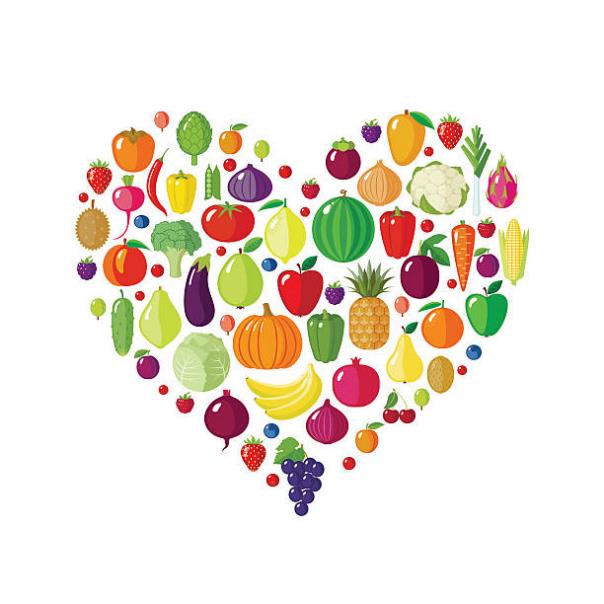 Spis seks små daglige måltider
Vælg mad af blød og fin konsistens
Få energi fra planterigets fedtstoffer
Bevar muskelmassen med ekstra protein
Drik dig til ekstra energi
11-09-2024
15
[Speaker Notes: Opsummering]
Når appetitten er god
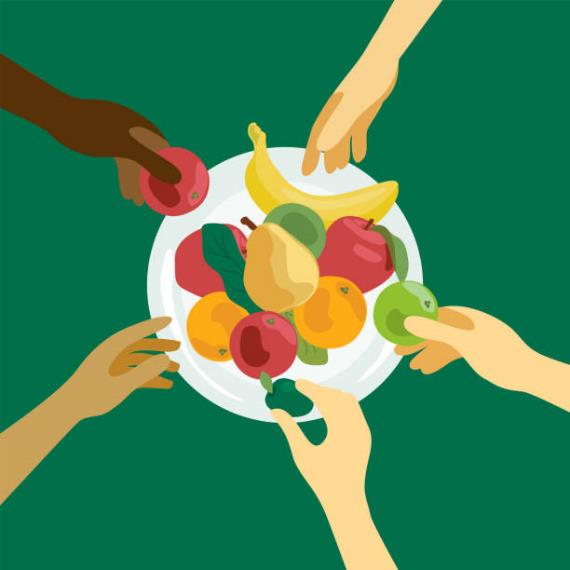 Hjertesvigt NYHA klasse 1 og 2 
Den hjertesund kost kræver en sund appetit
Hjertesundt forebygger udvikling af hjertesvigt
5 gode råd til hjertesund kost
11-09-2024
16
[Speaker Notes: Det er langt fra alle med hjertesvigt, som er småtspisende. Mange har fint med energi og god appetit. Denne patientgruppen kan med fordel leve hjertesundt (De officielle Kostråd) mhp. at forebygge udviklingen af hjertesygdommen]
De 5 f’er
Fisk 
Fuldkorn 
Frugt og grønt 
Fedt fra planteriget 
Fysisk aktivitet
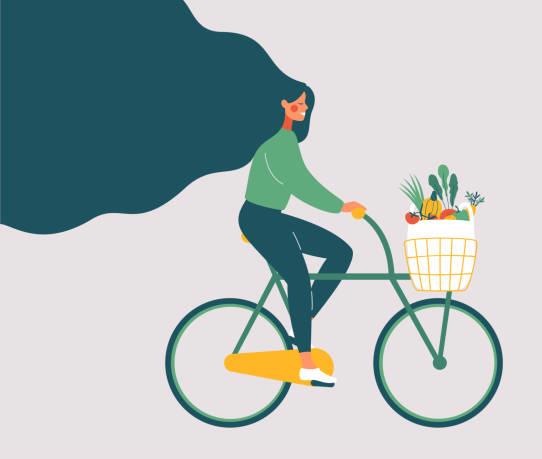 11-09-2024
17
[Speaker Notes: De 5 f’er er hjørnesten i den hjertesunde kost]
Fisk
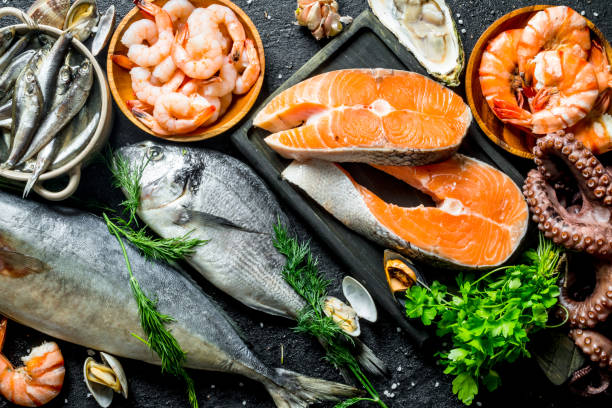 De officielle anbefalinger	Spis 300-450 g fisk om ugen

Hvorfor skal vi spise fisk?
Hvordan?  
	Spis fisk til aftensmad 	vælg mere fiskepålæg og mindre kød
	Spis gerne fisk fra frost eller dåse
11-09-2024
18
[Speaker Notes: BAGGRUND: Der ses en stor forebyggende effekt af fisk relateret til hjertesygdom. Dette ses af baggrundstudierne i den nye NNR 2023. Spis 300-450 g. fisk om ugen, heraf 300 g fede fisk ved hjertesygdom. Fede fisk er fx sild, makrel, laks og ørred. Da forskningen i NNR 2023 er baseret på hjertesundhed giver det mening at bruge NNR i denne anbefaling. Hjerteforeningen anbefaler at hvis du har fået konstateret en hjertesvigt, bør du spise 300 g fede fisk om ugen ud af de 300-450 g fisk. 

I alle aldersgrupper lever en mindre andel blandt mænd (82,2 %) end blandt kvinder (83,7 %) ikke op til anbefalingen for indtag af fisk. 

Hvorfor skal vi spise fisk?
1. Fisk og skaldyr er gode for din sundhed. De indeholder fedtstoffer, vitaminer og mineraler, fx vitamin D, jod og selen, som kan være svære at få nok af fra andre fødevarer. De bidrager også med protein. Særligt fede fisk er gode kilder til de vigtige omega-3-fedtsyrer og vitamin D. Det er vigtigt at du varierer mellem de forskellige typer af fisk. 
2. Når du spiser fisk, så erstatter det ofte kød fra firbenede dyr. Dette er et hjertesundt byt.
3. Hvis man spiser fisk flere gange om ugen, mindskes risikoen for hjerte-kar-sygdomme. De sunde Omega-3-fedtsyrer har en lang række gavnlige effekter på hjertet og kredsløbet. Det betyder, at du mindsker risikoen for åreforkalkning og forhøjet blodtryk – og hermed nedsætte belastningen af dit hjerte. Fisk som madvarer kan ikke erstattes med kosttilskud med fiskeolie

Hvordan? 
Udskift kødet med fisk i aftensmåltidet 1-2 gange om ugen
Brug fisk i frokostsalaten 
Spis fisk som pålæg. 

Hvad med frossen fisk vs. frisk fisk? 
Når fisk fryses kort tid efter fangsten, er det med til at bibeholde kvaliteten og indkapsle vitaminer og smagsstoffer. Derfor kan man sagtens vælge den frosne fisk.]
Fuldkorn
De officielle anbefalinger  
	Spis mad med fuldkorn
	90 g fuldkorn om dagen
Hvad er fuldkorn?

Hvorfor?
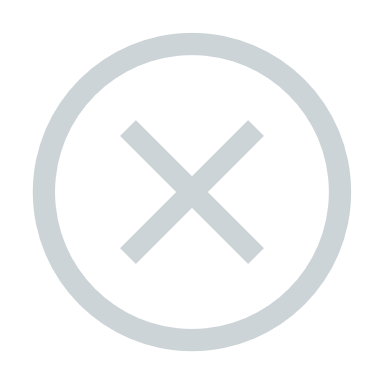 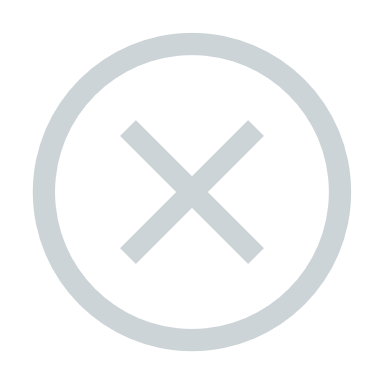 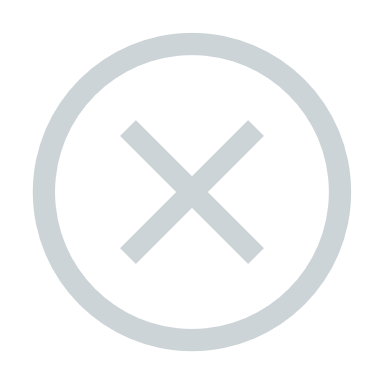 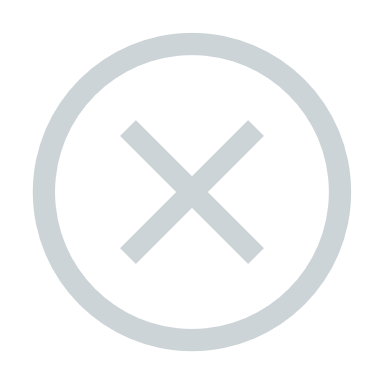 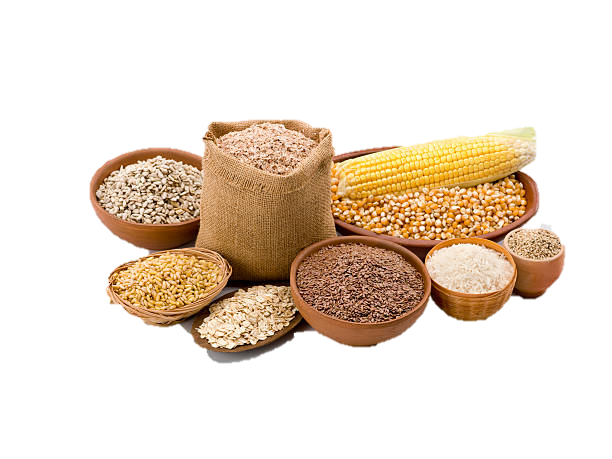 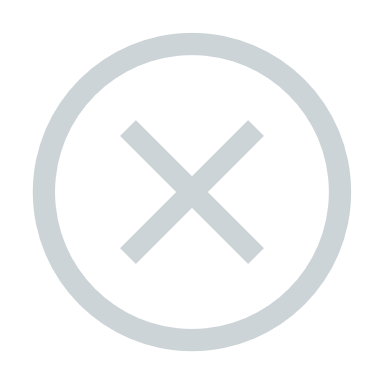 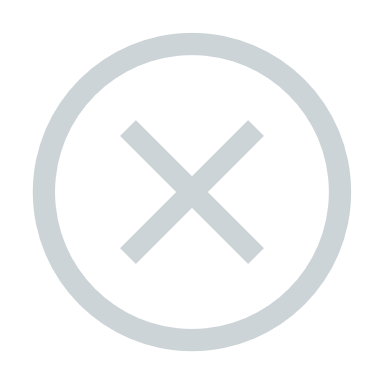 11-09-2024
19
[Speaker Notes: BAGGRUND: Kilde på tabel: https://fuldkorn.dk/front-page/hvad-er-fuldkorn/

De officielle kostråd: 
Spis mad med fuldkorn. Spis 90 g fuldkorn om dagen og gerne mere. 

Hvad er fuldkorn?
Fuldkorn betyder, at man bruger hele kornet. Også kimen og skaldelene, hvor de fleste fibre, vitaminer og mineraler sidder. 
Fuldkorn er godt for din sundhed. Det kan være med til at mindske risikoen for hjerte-kar-sygdomme. 
Mad med fuldkorn mætter godt. Det er med til at man spiser mindre og får lettere ved at holde vægten. 
Derudover er fuldkorn god for fordøjelsen. 

Derfor skal du spise mere fuldkorn: 
Fuldkorn er gavnligt for hjertet. Fuldkorn er med til at sænke kolesteroltallet og hermed en nedsat risiko for åreforkalkning derudover har det også en positiv indvirkning på blodtrykket. Hermed nedsættes belastningen af hjertet 
Fuldkorn medvirker til at nedsætte risikoen for hjerte-kar-sygdomme.]
Frugt og grønt
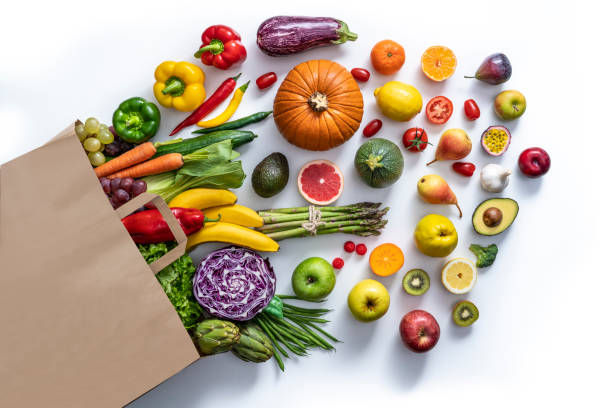 De officielle anbefalingerSpis dagligt 500-800 g grøntsager, bær og frugter 

Hvorfor skal vi spise frugt og grønt?
Hvordan?
	Klargjort snackgrønt i køleskabet
	Frugtskålen står fremme på bordet 
	En banan med i tasken
	Frugtfad fremfor slikskål
11-09-2024
20
[Speaker Notes: BAGGRUND Der ses en forebyggende effekt på udvikling af hjertekarsygdom ved helt op til 800 g frugt, bær og grønt om dagen (NNR 2023). Mindst halvdelen skal være grøntsager og meget gerne grove typer som kål, rodfrugter og ærter. Til hjertesyge, som har appetit på mere grønt, er det mere meningsfuldt at læne sig op ad NNR, hvor forskningen er relateret til forebyggende hjertesundhed, end at bruge kostrådene til raske. 

Hvorfor skal vi spise frugt og grønt?
Frugter og grøntsager er rige på vitaminer, mineraler, antioxidanter og kostfibre, der alle beskytter dig mod hjerte-kar-sygdomme. 
Der er mange sundhedsfordele ved at spise frugt og grønt. Et højt indtag af frugt og grønt har vist sig, at: 
Sænke både total kolesterol og LDL-kolesterol
Sænke blodtrykket. 
Giver en god mæthed og forebygger overvægt
Stabiliserer blodsukkeret – især grove grøntsager. 
Øge kroppens immunforsvar. 

Hvordan? 
Det er med at finde metoder, som gør hverdagen nemmere for sit fremtidige jeg. 
Tips til at få mere grønt er at gøre det mere tilgængeligt. 
Det kan være en god tommelfingerregel at spise grøntsager til alle hovedmåltider og gerne frugt og grønt til mellemmåltider. 
Både de friske, frosne og tilberedte frugter og grøntsager tæller med.]
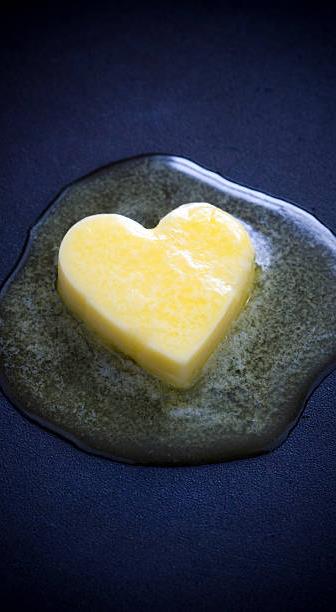 Fedt fra planteriget
De officielle anbefalinger
	Vælg planteolier

Mættet versus umættet fedt?
Hvorfor skal vi spise fedt?

Hvordan?
	Spis mere fisk og mindre kød 
     	Kom nødder i salaten fremfor bacontern og ost
	Vælg olie i stedet for smør til stegning
11-09-2024
21
[Speaker Notes: De officielle kostråd anbefaler planteolier. En typisk dansk kost indeholder for meget mættet fedt fra kød, kødprodukter, smør og fede mejeriprodukter – svarende til 15 E% mættet fedt mod en anbefaling på max 10 E%. Mættet fedt bør erstattes med umættet fedt fra fx planteolier, fx raps- og olivenolie, nødder, kerner, avokado og fede fisk.  
Vælg planteolier frem for hårde fedtstoffer, fx smør og kokosolie. 

Umættet og mættet fedt? – der findes to overordnede fedtsyrer, de mættede og de umættede fedtsyrer. 
Mættede fedtsyrer findes i både animalske og vegetabilske fødevarer, men især i mejeriprodukter, hårde margariner og kød. Nogle få vegetabilske fødevarer indeholder også en høj mængde mættet fedt, fx palme- og kokosolie. 
Umættede fedtsyrer, findes især i bløde margariner, planteolier, nødder, kerner, frø og i fede fisk  

Vælg umættet fedt fra planteriget, og ombyt mættet fedt fra dyreriget med det sunde umættede fedt på de områder, hvor det er muligt. 
Du kan benytte Hjerteforeningens indkøbsguide for at gøre det nemmere, at vælge fedtfattigt. 
Ombytte mættet fedt med umættet fedt, hvor det er muligt. Umættet fedt er gavnligt for hjertet.
 
Hvorfor skal vi spise fedt?
Fedt er med til at bidrage med energi til kroppen. Fedt fra kosten er livsnødvendigt, da det giver energi til kroppens celler og fungerer som energilager i kroppen. Alle typer fedtstoffer bidrager med mange kalorier, det er derfor vigtigt at du ikke spiser for meget fedtstof. Man skal dog ikke undlade fedt helt eftersom det bidrager til at vi kan optage de fedtopløselige vitaminer (A, D, E og K). 

Hvordan?
Udskift brugen af smør på brød og sandwich, vælg i stedet fx hummus, mayonnaise eller remoulade
Ombyt bacon og ost i salaten med nødder, kerner og frø
Erstat kød og kødpålæg med mere fisk og fiskepålæg
Drop småkager, slik og is til fordel for nødder, mandler og oliven]
Spar på ….
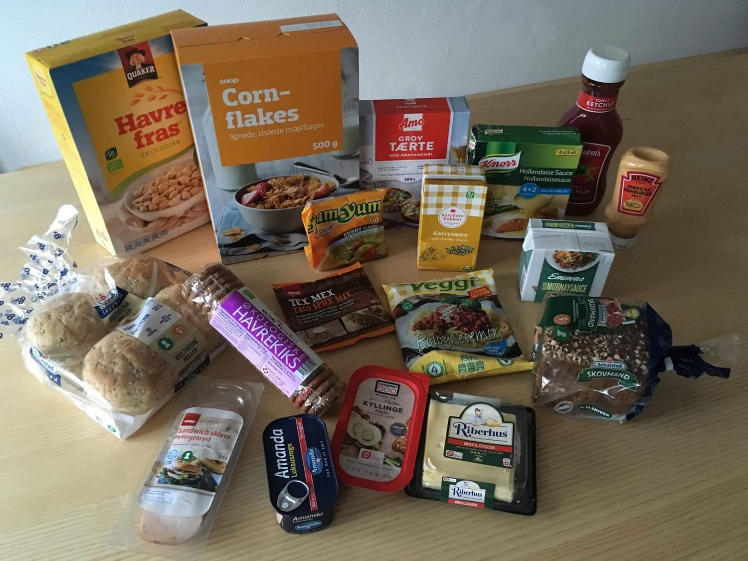 Salt
Forarbejdet mad
Kager, slik og is
Øl, vin og spiritus
11-09-2024
22
[Speaker Notes: Spar på salt primært fra forarbejdet madvarer samt fra bordsalt 
Spar på søde sager 
Spar på alkohol]
Fysisk aktivitet
De officielle anbefalinger 	Mindst 30 min. om dagen
	Mindst 2 x ugen muskelstyrkende træning 

Hvorfor skal vi være fysisk aktive?
Hvordan? 
	Tag trappen i stedet for elevatoren
	Tag cyklen i stedet for bilen
	Gåtur, cykeltur, havearbejde, løbetur, 	en sportsgren du kan lide
	Flere idéer?
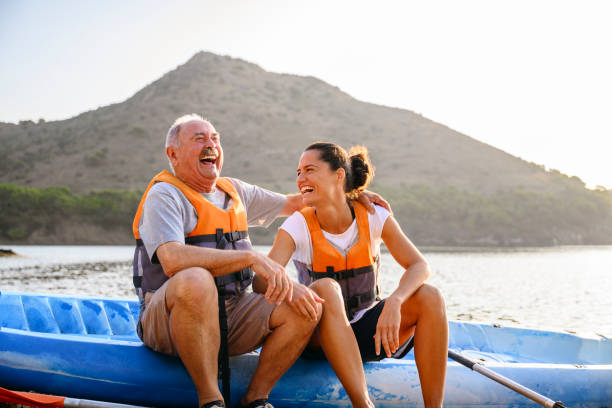 11-09-2024
23
[Speaker Notes: De officielle anbefalinger: 
Der anbefales 30 minutters motion om dagen, samt at træne de store muskelgrupper (ben, arme, ryg, mave) 2 gange om ugen. Personer over 65+ bør supplere den muskelstyrkende træning med balance og smidighedstræning 
https://www.sst.dk/da/Fagperson/Forebyggelse-og-tvaergaaende-indsatser/Fysisk-aktivitet/Anbefalinger-om-fysisk-aktivitet

Ved hjertesvigt kan der være forskellige individuelle hensyn, at tage højde for mhp motion, såsom træthed, åndedrætsbesvær, væskeophobninger 

Hvorfor skal vi være fysisk aktive? 
Regelmæssig motion er godt for dit helbred og mindsker din risiko for hjerte-kar-sygdomme. Det styrker dit hjerte, sænker blodtrykket og det mindsker din risiko for at dø tidligt. Det har også en positiv effekt på livskvaliteten, en sund vægt, dit sociale liv og dit daglige humør. 

Hvordan?
Der er mange måder at bevæge sig på, og alle mennesker har godt af at røre sig i løbet af dagen. Fysisk aktivitet dækker over al bevægelse, der øger din forbrænding. Det kan være: 
Hverdagens gøremål såsom hus- og havearbejde
At tage trapperne på stationen og arbejdspladsen. 
Hjertetræning på hold, cykling eller en gå tur.
Det behøver altså derfor kræve at du skal i træningstøjet. 

Husk at det skal være sjovt! Her er nogle råd til hvordan motivationen holdes oppe: 
Find en træningsmakker
Lyt til musik, lydbøger, podcast
Skab plads til motion]
Opsummering når appetitten er god
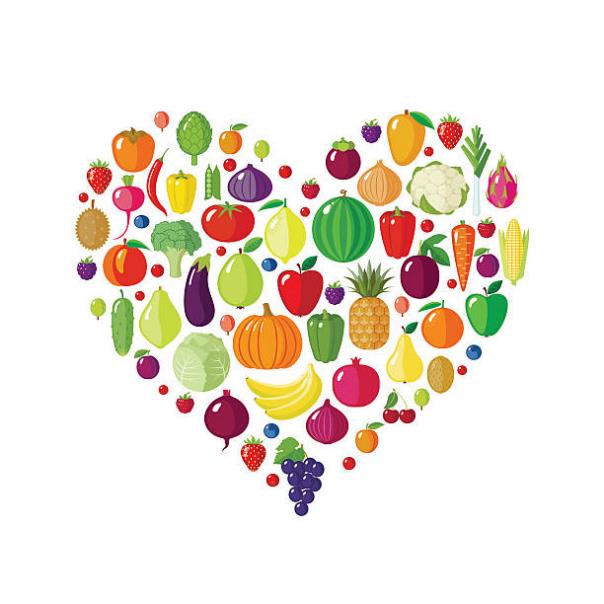 Spis frugt, grønt, fisk og fuldkorn 
Vælg planterigets fedtstoffer
Styrk hjertet med fysisk træning
11-09-2024
24
Hvad med Kosttilskud?
Ginkgo Biloba?
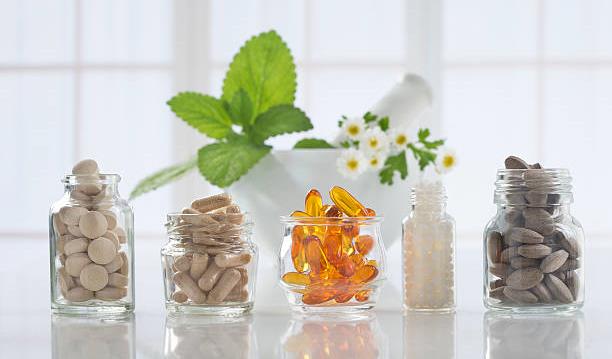 Fiskeolie?
Grøn Te?
Ingefær?
Q10?
Hvidløg?
Ginseng?
11-09-2024
25
[Speaker Notes: Der findes flere forskellige kosttilskud. Her er de kosttilskud, de fleste har et kendskab til. 

Fiskeolie 
Hjerteforeningen anbefaler at hjerte-kar-patienter spiser sig til omega-3 fedtsyrer gennem kosten dvs. fisk. Nye studier viser at omega-3-fedtsyrer i form af kosttilskud ikke har nogen behandlende effekt af hjertesvigt eller betydelig forebyggende effekt på hjerte-kar-sygdom. 
Kun småtspisende med svært hjertesvigt har muligvis gavn af fiskeolie kapsler

Et nyere studie viser, at patienter med atrieflimren potentielt kan få flere anfald, når de tager kosttilskud med fiskeolie. Så denne patientgruppe skal være ekstra opmærksom. I behandlingen af forhøjet triglycerid (fedt i blodet) har fiskeolie en effekt. Flere læger bruger fiskeolie i behandlingen af forhøjet triglycerid. En høj dosis kan sænke triglycerid, men også medføre en stigning i LDL-kolesterol

Q10
Det er et coenzym, som også dannes naturligt i kroppen. Q10 spiller en rolle i hjertecellernes energiomsætning og hermed for hjertets arbejde og det fungerer samtidig som antioxidant. Det er svært at fastslå om der er Q10 mangel, eftersom det ikke kan måles i blodet. Du skal være forsigtig med Q10, da det muligvis kan hæmme virkningen af blodfortyndende medicin (Marevan, Marcoumar og Warfarin), så blødningstiden forkortes. Q10 synes muligvis, at kunne gavne patienter med svært hjertesvigt, men evidens graden er lav.  

Ingefær 
Ingefær er efterhånden blevet en populær knold som både bruges i køkkenet, men også som naturmedicin. Ingefær bruges ofte til kvalme, samt til bedring af gigt og betændelsestilstande. Der er kun få studier, der undersøger ingefærs virkning på mennesker. Ingen evidens for effekt på hjertesvigt.

Hvidløg 
Hvidløg er en løgplante og anvendes både i køkkenet og som naturmedicin. Da det endnu ikke er klarlagt hvilke virksomme stoffer i hvidløg der har en evt. effekt, er det ikke muligt at give en anbefaling. Hvidløg i kapsler eller som ekstrakt er uskadeligt, men muligvis også uden effekt.

Ginkgo Balioba 
Stammer fra en træsort vi på dansk kalder træet for tempeltræ. Det kan muligvis have en gavnlig effekt ved karsygdom, men vi ved endnu alt for lidt. Den nedsætter betændelseslignende tilstande i kroppen. Øger blodets gennemstrømning ved at virke blodfortyndende og udvider karrerne. Tilskud bør derfor altid ske i samråd med lægen, da det kan indvirke din øvrige medicin. 

Grøn te
Grøn te er en drik, der laves af tørrede, friskplukkede blade fra Camellia Sinensis planten og indtages som læske- eller medicinsk drik. Grøn te indeholder mange antioxidanter og kan både indtages som drik eller i kosttilskud. Der er lavet kliniske studier af effekten af grøn te på hjerte-kar-sygdomme har givet forskellige resultater. Grøn te kan godt nydes, men ikke for sin helbredende effekt. Obs - kan påvirke øvrige hjertemedicin.

Ginseng 
Ginseng har været anvendt som naturlægemiddel i Østen i mere end 2.000 år. I celle- og reagensglasforsøg har forskerne fundet, at ginseng muligvis kan have en positiv effekt på blodårernes evne til at slappe af, samt kroppens evne til at nedsætte betændelse og kan beskytte mod kræft. Effekten er dog kun påvist hos disse teorier. Ginseng kan påvirke din hjertemedicin.]
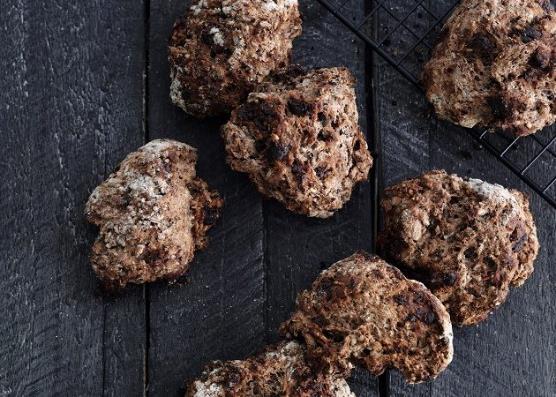 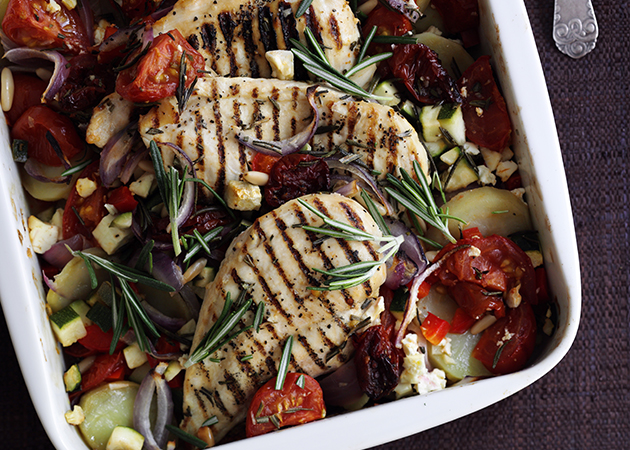 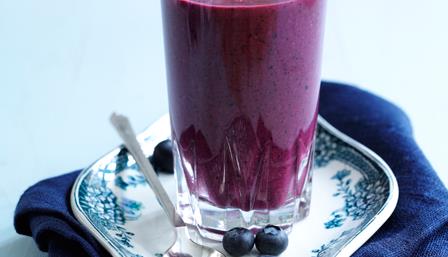 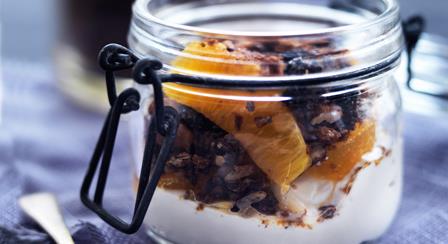 Få ny inspiration og hjertesunde opskrifter
på Hjerteforeningen.dk
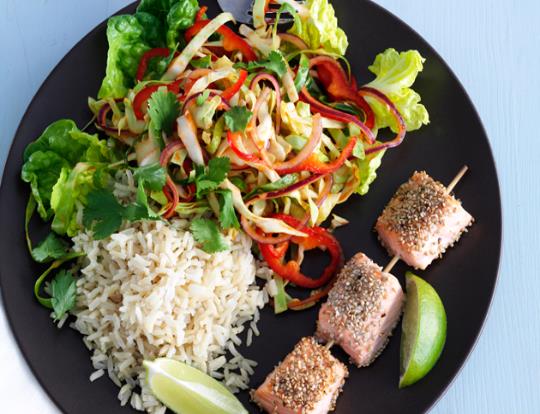 11-09-2024
26
[Speaker Notes: Lad dig inspirere til nye madretter med Hjerteforeningens opskrifter.]
Hvor kan du få mere information? Hjerteforeningen.dkHjertelinjen 7025 0000Spørgsmål?
11-09-2024
27